Cueva de las Manos, Santa Cruz Argentina – 13,000 y/o
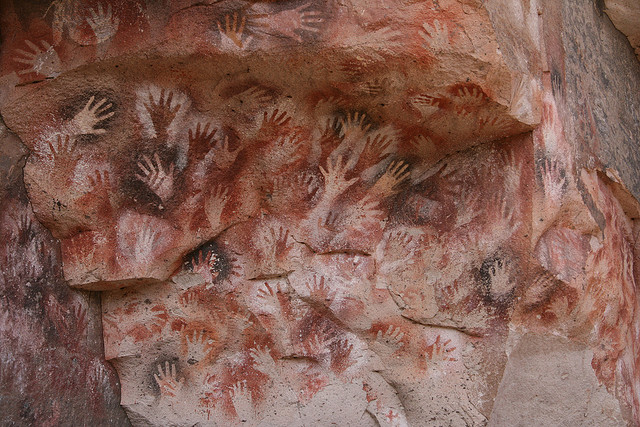 What do you see?
What can this mean?
What do you see?
Motion?
Why?
Chumash Rock Art, Santa Barbara County, California  - 2000 y/o
Western Arnhem, Australia – 20,000 y/o
Cueva Pintada, Baja California – Age?
San Gregorio 1, Baja California
Chauvet Cave, France – 32,000 y/o
Banguedae, Ulsan Korea – 7000 y/o